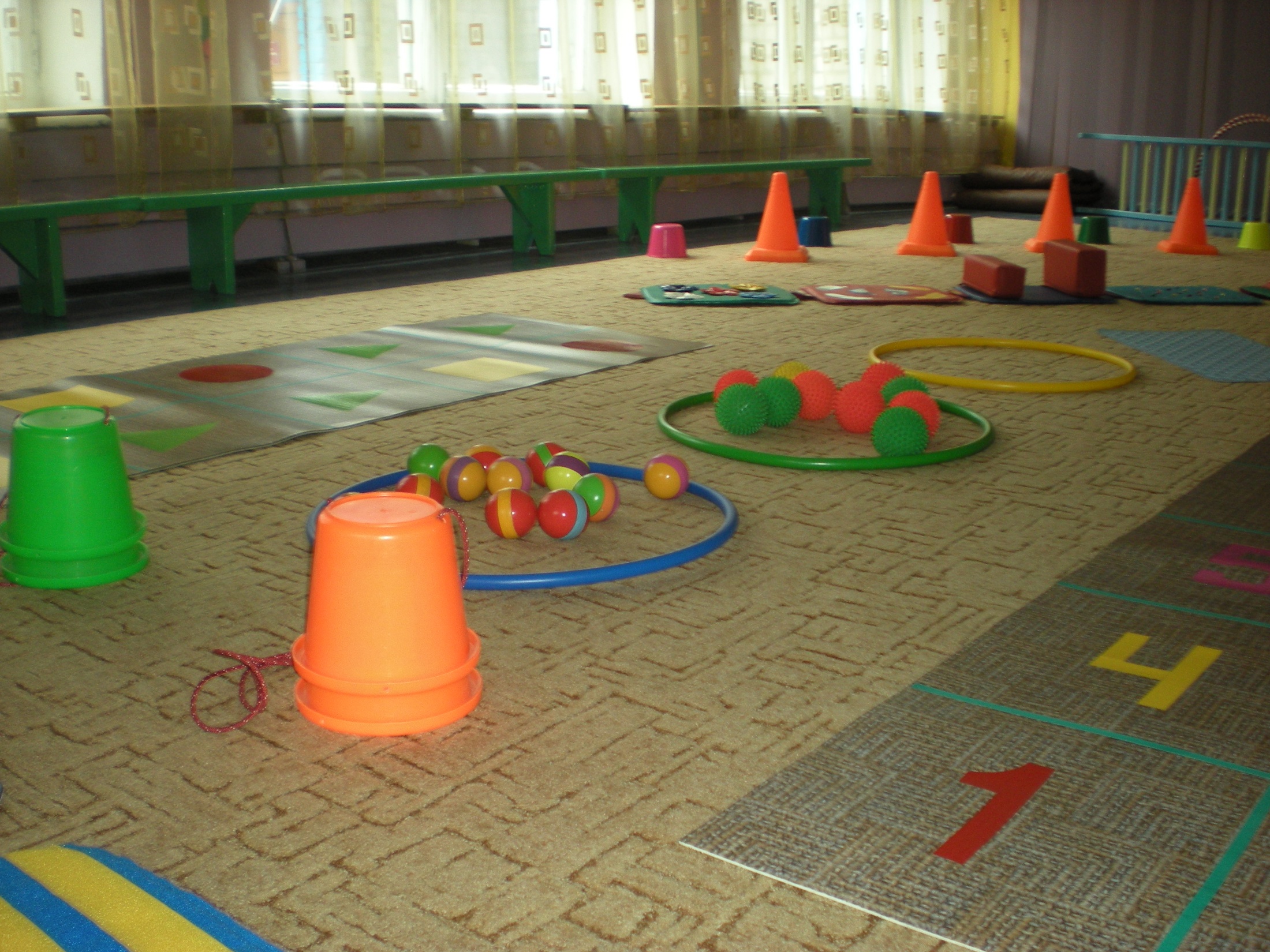 Новые подходы в организации физического воспитания дошкольников в ДОУ
Здоровый человек – счастливый человек.Здоровье – культура человека:
физическая
гигиеническая
душевная
социальная
Физическое воспитание – единая система мероприятий, объединенных общей целью по сохранению и укреплению здоровья ребенка.
Принцип интеграции
Социально-коммуникативное развитие
Речевое развитие
Физическое развитие
Познавательное развитие
Художественно-эстетическое развитие
Распределение двигательной активности в режиме дня.
Формы физического воспитания дошкольников
ВОСПИТАТЕЛЬ
 Утренняя гимнастика
Комплекс закаливающих процедур
Комплекс  упражнений для коррекции осанки и профилактики плоскостопия
Дыхательная гимнастика
Двигательная деятельность на свежем воздухе
ИНСТРУКТОР
Физкультурные занятия с использованием спортивного оборудования
Силовые упражнения на тренажерах
Дыхательная гимнастика, оздоровительные упражнения
Игры-соревнования
Спортивные праздники и досуги
Оздоровительные походы в природу
« Учить ребенка быть здоровым, физически активным, защитить его от опасностей современного цивилизованного мира»
СПАСИБО ЗА ВНИМАНИЕ